Keep up to date on the latest RISE information. Join the listserv.
tinyurl.com/RISElistserv
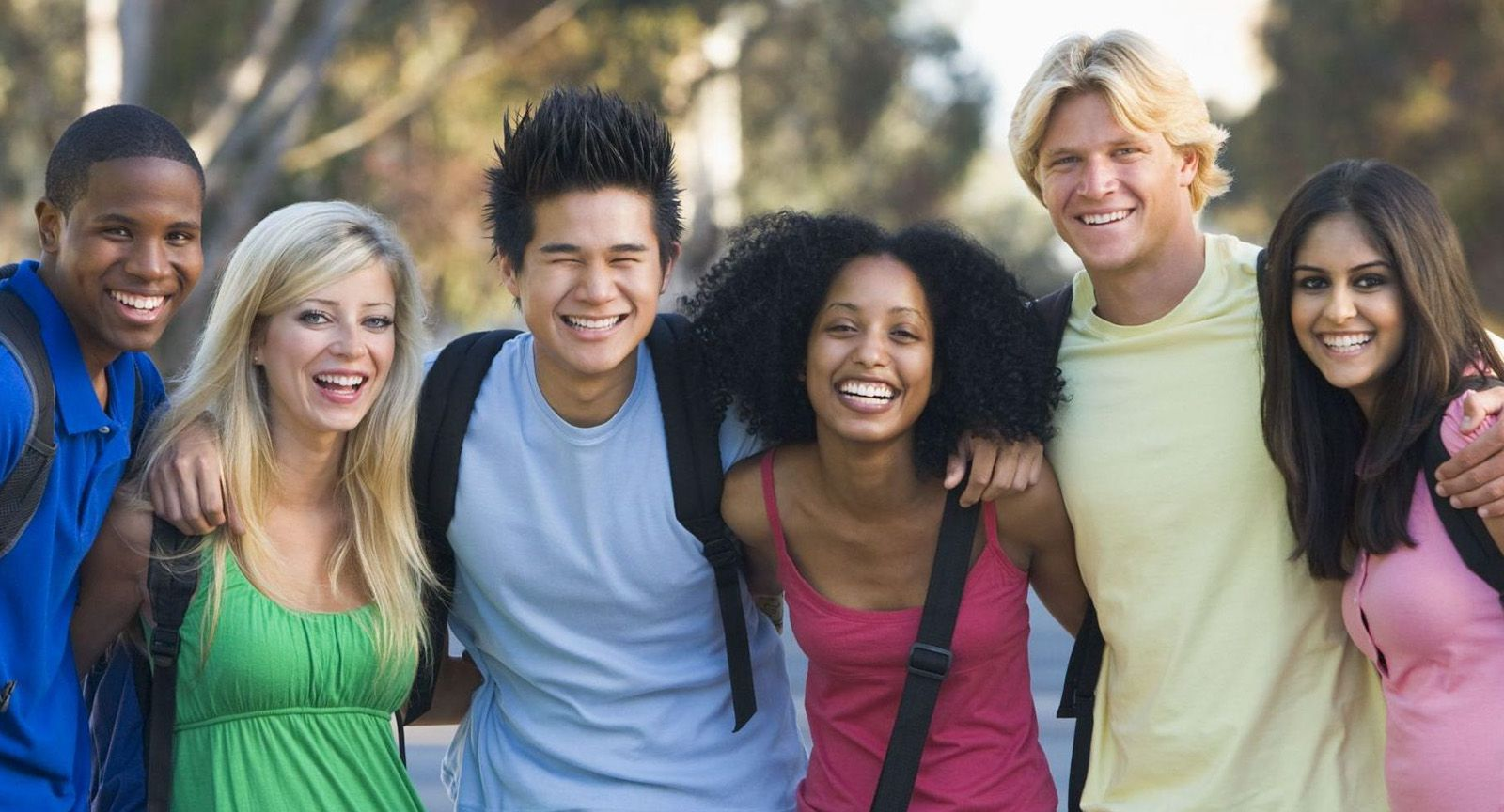 RISE
Reinforced Instruction for Student Excellence
Nash CC
RISE
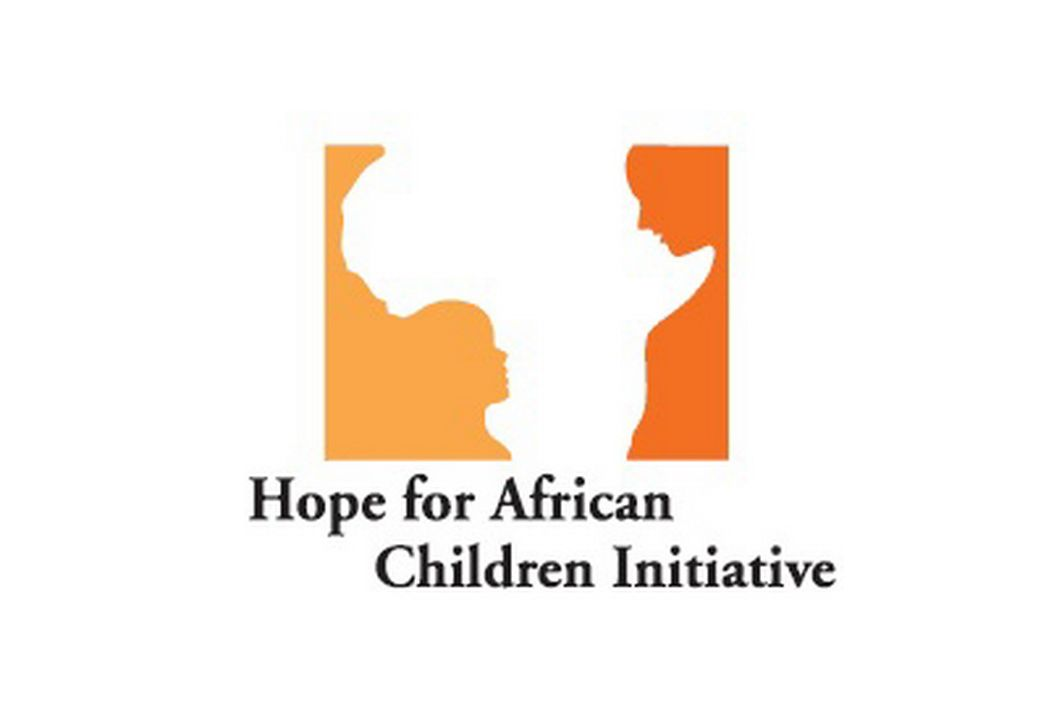 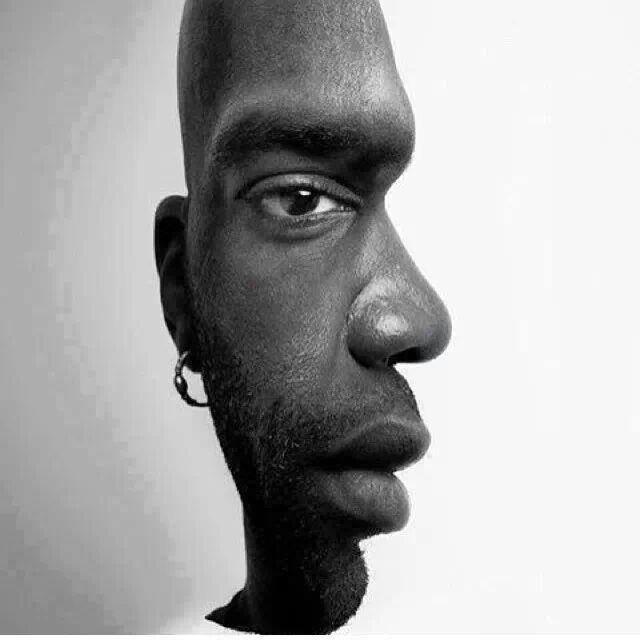 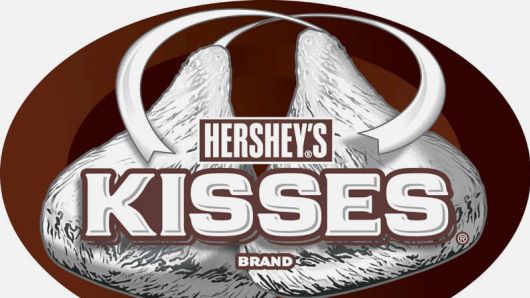 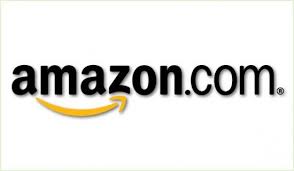 Nash CC
CO-REQ COMPLETION STATS:
MATH
CO-REQ COMPLETION STATS:
ENGLISH
North Carolina Data
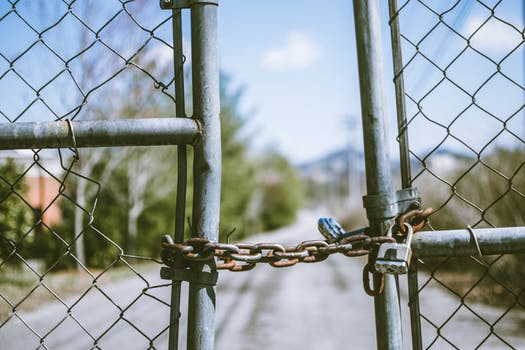 Gatekeeper Momentum
[Speaker Notes: Taking and passing pathway-appropriate college-level math and English in the first year

Nationally: 48% of students that passed gateway math and English in their first year graduated within 6 years
18% of students that did NOT pass gateway math and English in their first year graduated within 6 years]
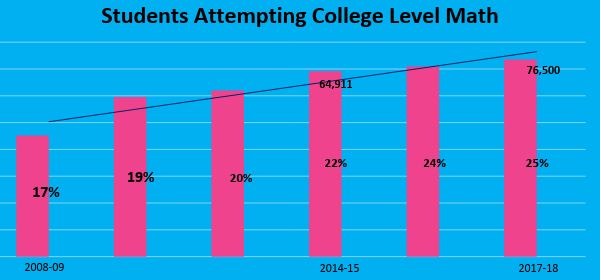 52,015
[Speaker Notes: Excludes NA and NS.
Student enrolling in any college level math, even repeaters]
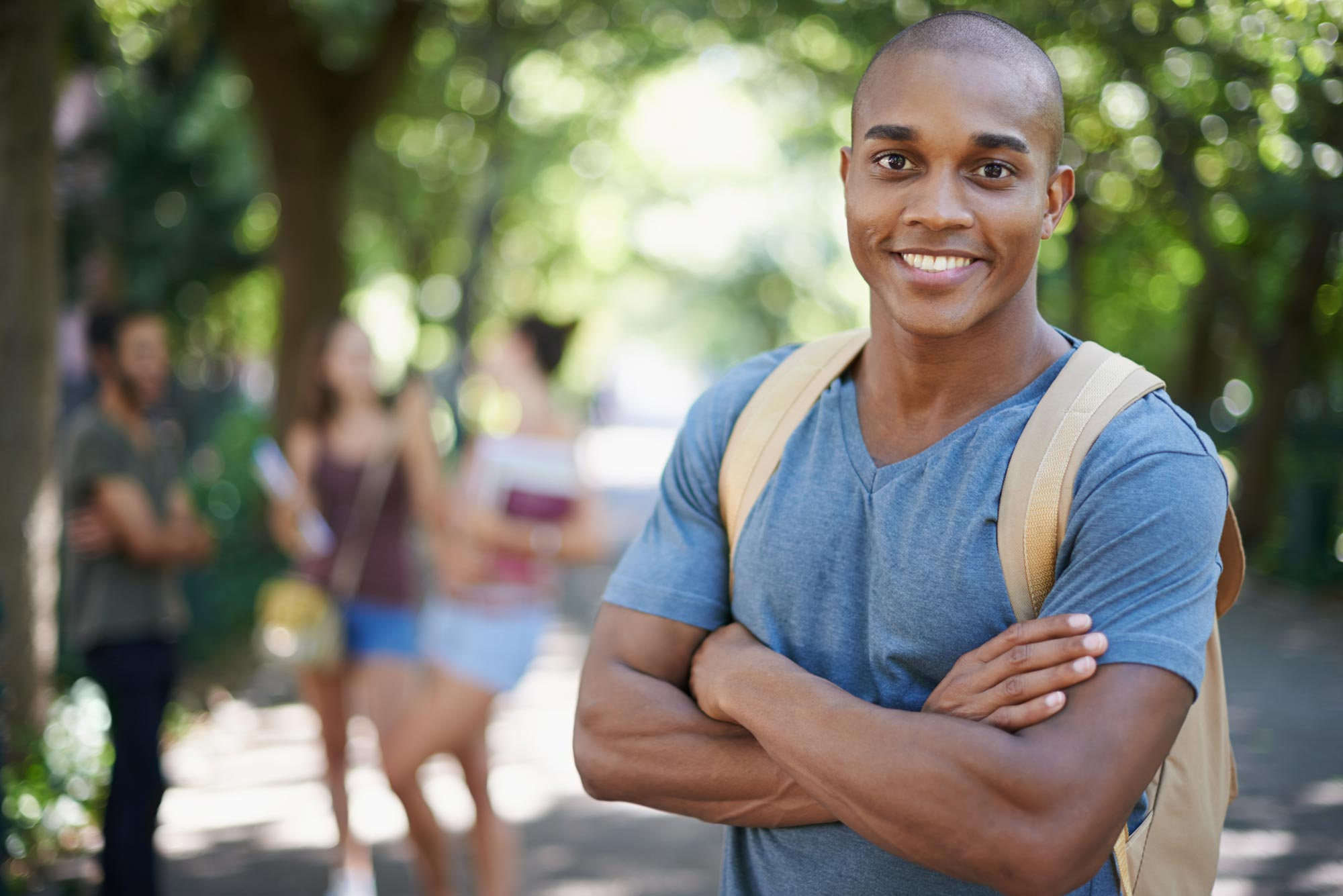 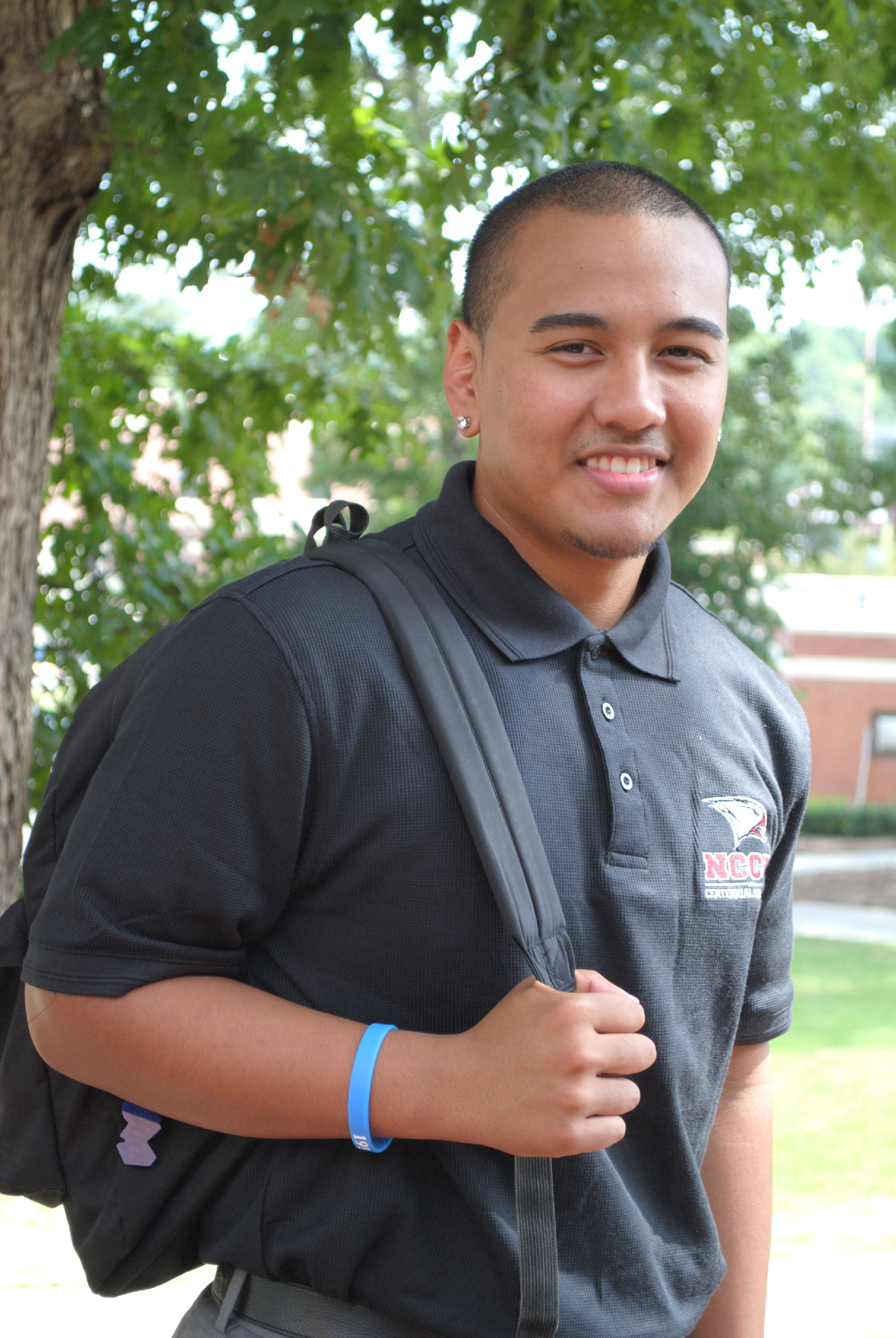 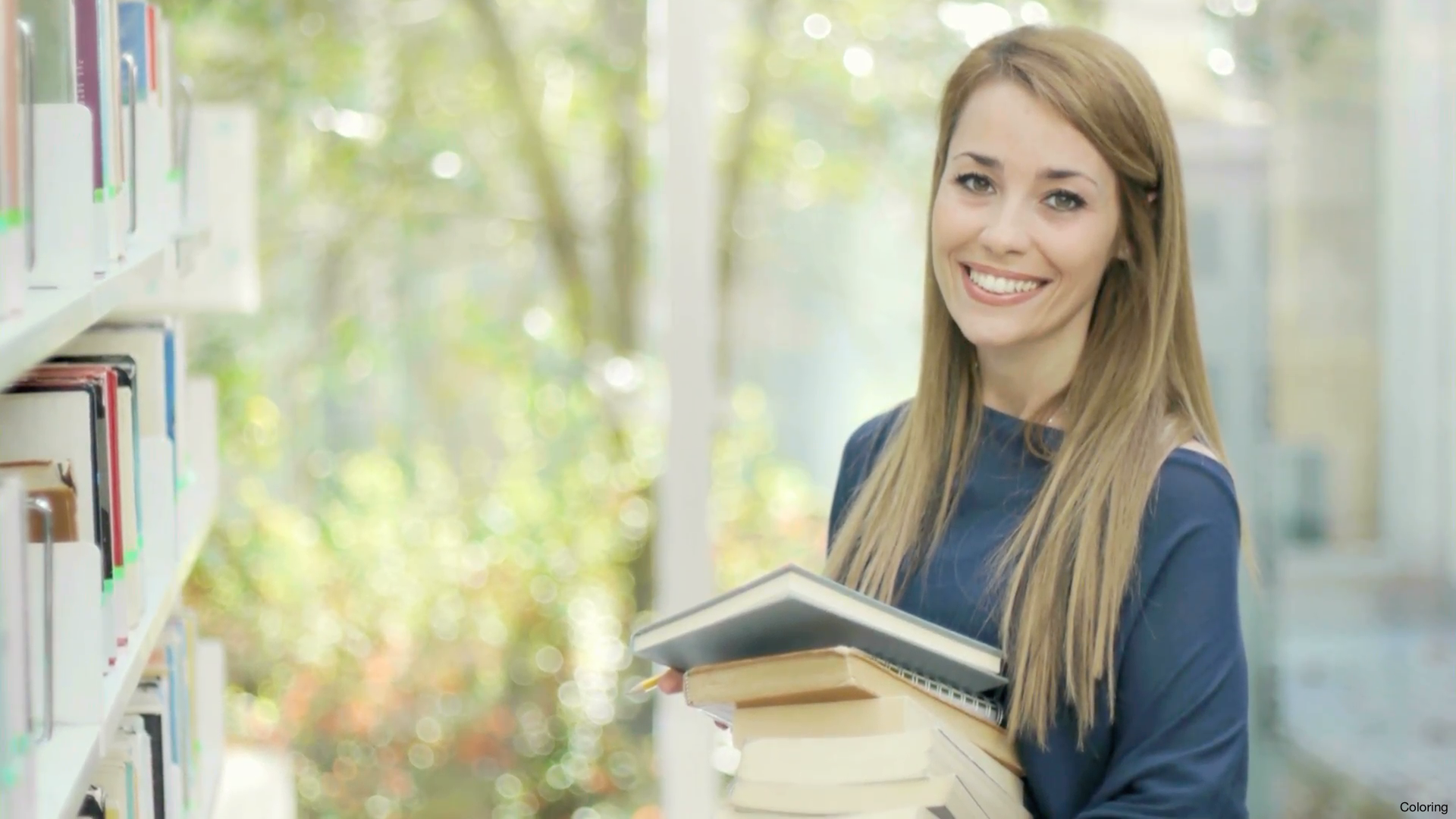 7%
10%
14%
Passes a gateway level math course within two years of enrollment
(Dev Ed)
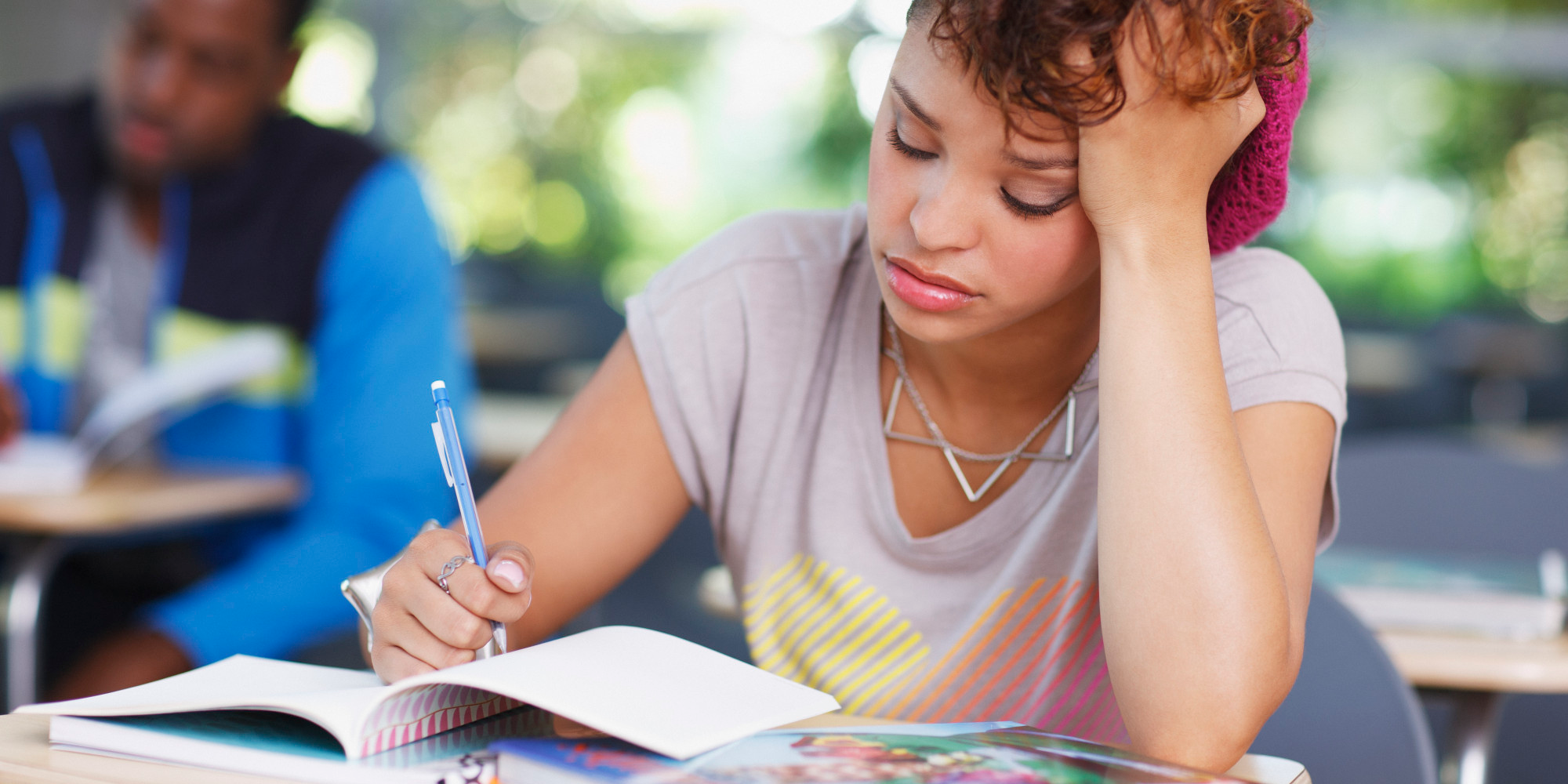 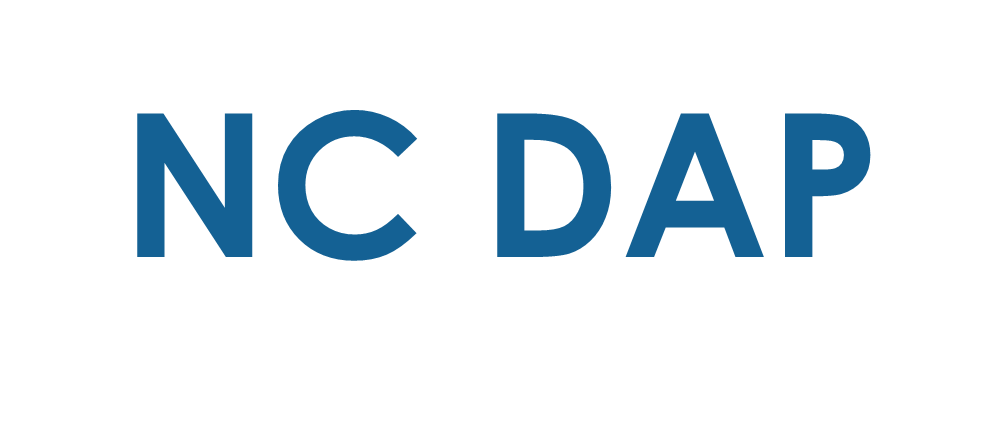 What will Replace NC DAP?
RISE English Placement Test
RISE Math Placement Test
and
Test 2
Test 1
Test 3
Test 1
Test 2
75+
75+
75+
75+
75+
* This is NOT the same as the Transition Math and English courses
RISE Placement 
GPA is the first placement measure
Within 10 years
US high school
No 4th math
HS GPA 2.8+
HS GPA
< 2.2
HS GPA 
2.2-2.799
Gateway math or English without co-requisite
If ACT benchmark score then math or English gateway without co-requisite
If ACT score within 2 points of benchmark then gateway course with co-requisite
Gateway math or English with a co-requisite
Transition Math Course and/or Transition English Course
HS GPA < 2.2
If ACT score within 2 points of benchmark then gateway course with co-requisite
Transition Math and/or Transition English
Basic Skills or Curriculum
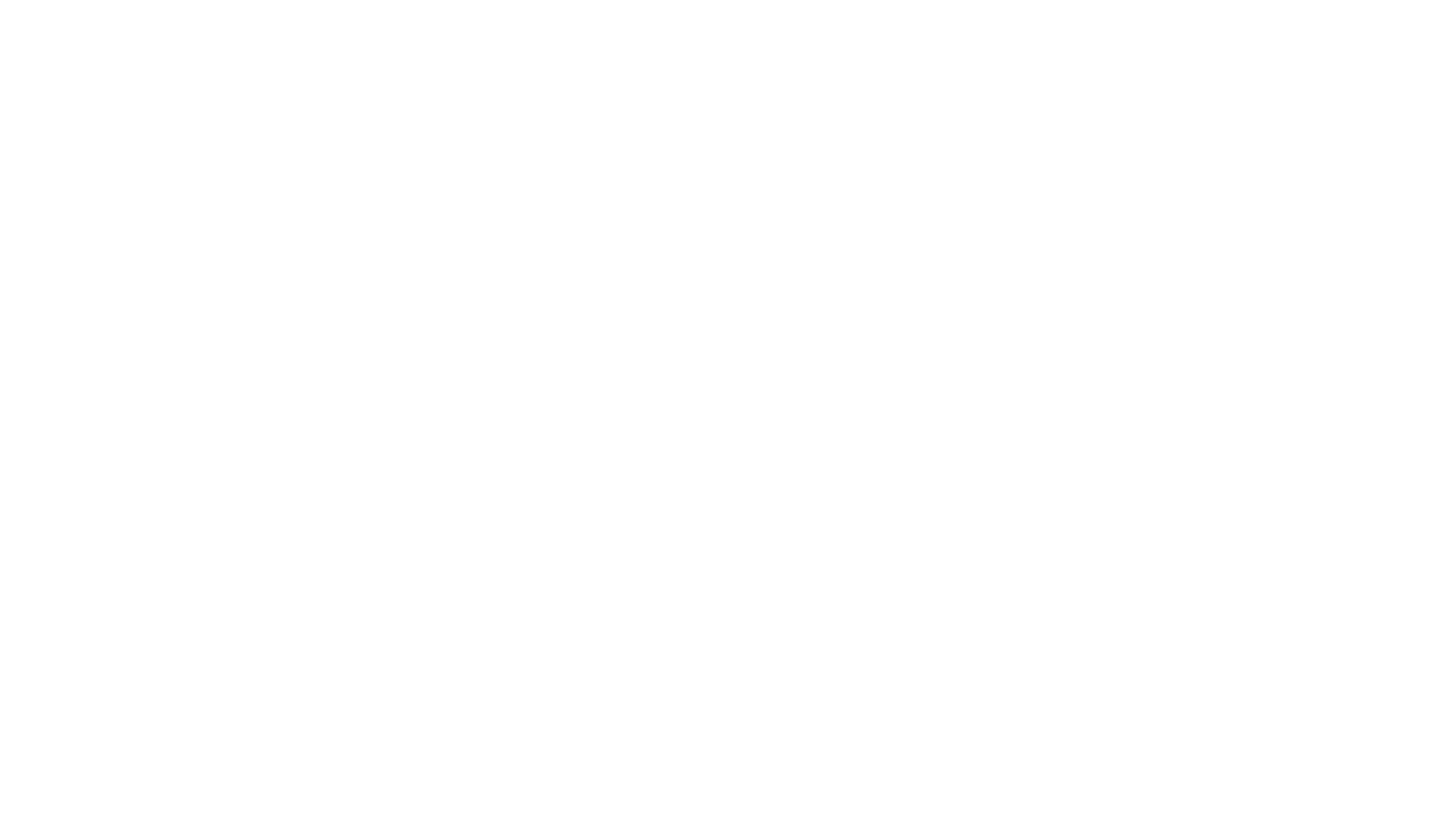 Curriculum
vs
CCR 
(Basic Skills)
Spring 2019 Pilots
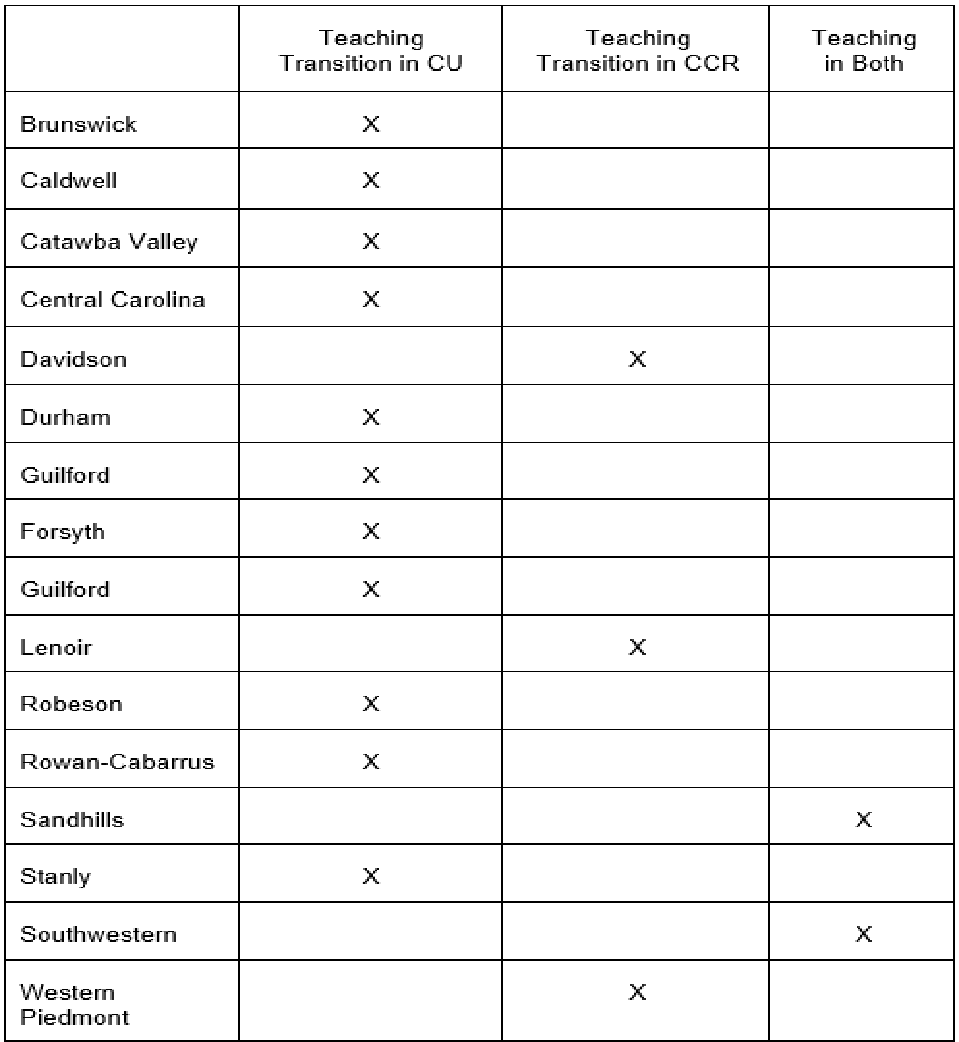 English Transition Course
Mastery of Tier 1
Units 1-6
Mastery of Tier 2
Units 7-10
ENG 111
with co-requisite
ENG 111
without 
co-requisite
Math Transition Course
Mastery of Tier 1
Units 1-8
Mastery of Tier 2
Units 9-12
Mastery of Tier 3
Units 13-17
MAT 121 or
MAT 171
without co-requisite
MAT 110 
without co-requisite
MAT 143 or 
MAT 152
without co-requisite
MAT 143 or 
MAT 152
with co-requisite
MAT 121 or
MAT 171
with co-requisite
RISE GPA Placement Credit
HS GPA 2.8+
HS GPA
< 2.2
HS GPA 
2.2-2.799
NC credit*
MAT 003
ENG 002
NC credit*
MAT 003
ENG 002
No NC credit*
NC Credit
MAT 010, 021, 043, 052, 071
ENG 011
*BSP-4002 and BSP-4003
Placement Criteria
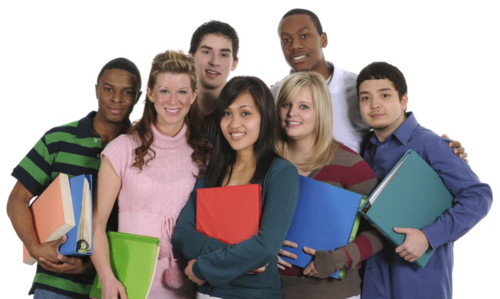 Unweighted GPA
GED
HiSET
Associate’s or Bachelor’s degree
ACT/SAT
AP/IB/Cambridge
Transfer credit
Career & College Ready Graduates*
When can students take the RISE Placement Test?
This Photo by Unknown Author is licensed under CC BY
DRE 097
DRE 098
Crosswalk
Transition units 1-6, Tier 1, grade of P1
Student can register for ENG 111 with a co-requisite
Transition units 1-10, Tier 2, grade of P2
Student can register for ENG 111 without a co-requisite
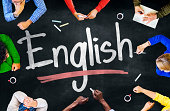 [Speaker Notes: DMA 010-030 -> EdReady units 1-8 ->Tier 1->Mat-060
DMA 010-050 - > EdReady units 1-12 -> Tier 2 ->Mat-070
DMA 010-080 -> EdReady units 1-17->Tier 3 ->Mat-080
 
DRE to NROC units 
DRE 097 ->NROC units 1-6 -> Tier 1 -> Eng-080 and Red-080 OR ENG-085
DRE 098 -> NROC units 1-10 -> Tier 2 -> Eng-090 and Red-090 OR Eng-095]
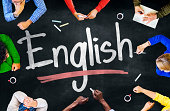 DRE 097
ENG 002 P1
DRE 098
ENG 002 P2
ENG 111 with 
a coreq
ENG 111 without
 a coreq
DMA 010-030
DMA 010-050*
DMA 010-080
Transition units 1-8 Tier 1, grade of P1
Transition units 1-12 Tier 2, grade of P2

*Students completing unit 12 will have MORE knowledge than those completing DMA 050
Transition units 1-17 Tier 3, grade of P3
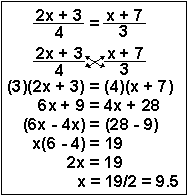 [Speaker Notes: DMA 010-030 -> EdReady units 1-8 ->Tier 1->Mat-060
DMA 010-050 - > EdReady units 1-12 -> Tier 2 ->Mat-070
DMA 010-080 -> EdReady units 1-17->Tier 3 ->Mat-080
 
DRE to NROC units 
DRE 097 ->NROC units 1-6 -> Tier 1 -> Eng-080 and Red-080 OR ENG-085
DRE 098 -> NROC units 1-10 -> Tier 2 -> Eng-090 and Red-090 OR Eng-095]
Local Co-requisite: MAT 021
Comments: The student is eligible for this course if MAT-003 is in the student’s record with a demonstrated mastery level of tier 2.
Local prerequisites: Set 6: MAT-143
                  Set 7: MAT-152
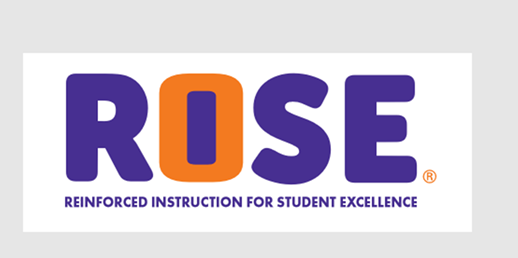 Potential (but not an exhaustive list) of seated options
Option 2
Option 4
Option 1
Option 3
M/W/F
T/Th
Gateway
Faculty A
Coreq
Students C*
Gateway
Faculty B
Gateway
Faculty D
Coreq
Faculty D*
8:00
Gateway
Faculty C
Coreq
Students A*
Gateway
Faculty B
9:00
Coreq
Students B*
10:00
*Instructor of coreq class may be the same instructor as that of the gateway course OR 
instructor of coreq class may be a different instructor than that of the gateway course.
NOT 
the co-req model
8:00 
Gateway
Faculty A
8:00 
Gateway
Faculty B
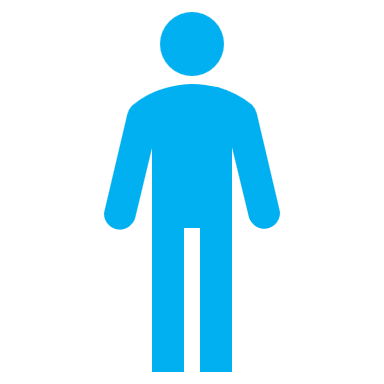 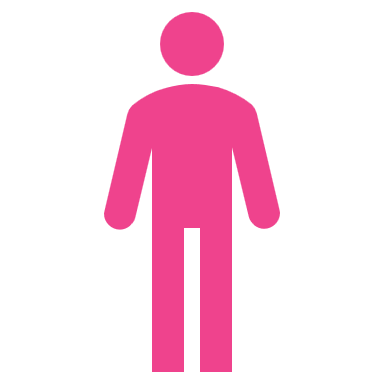 B
A
9:00 COREQ
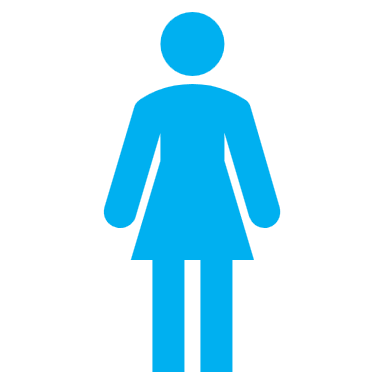 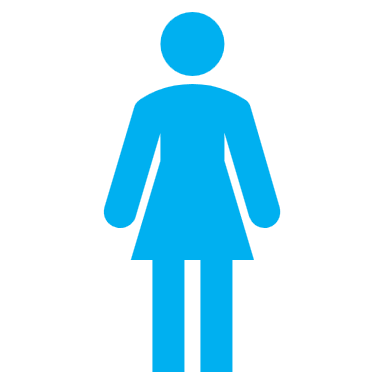 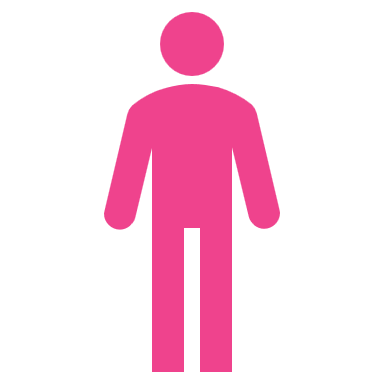 B
A
B
Considerations for Co-req Classes/Scheduling
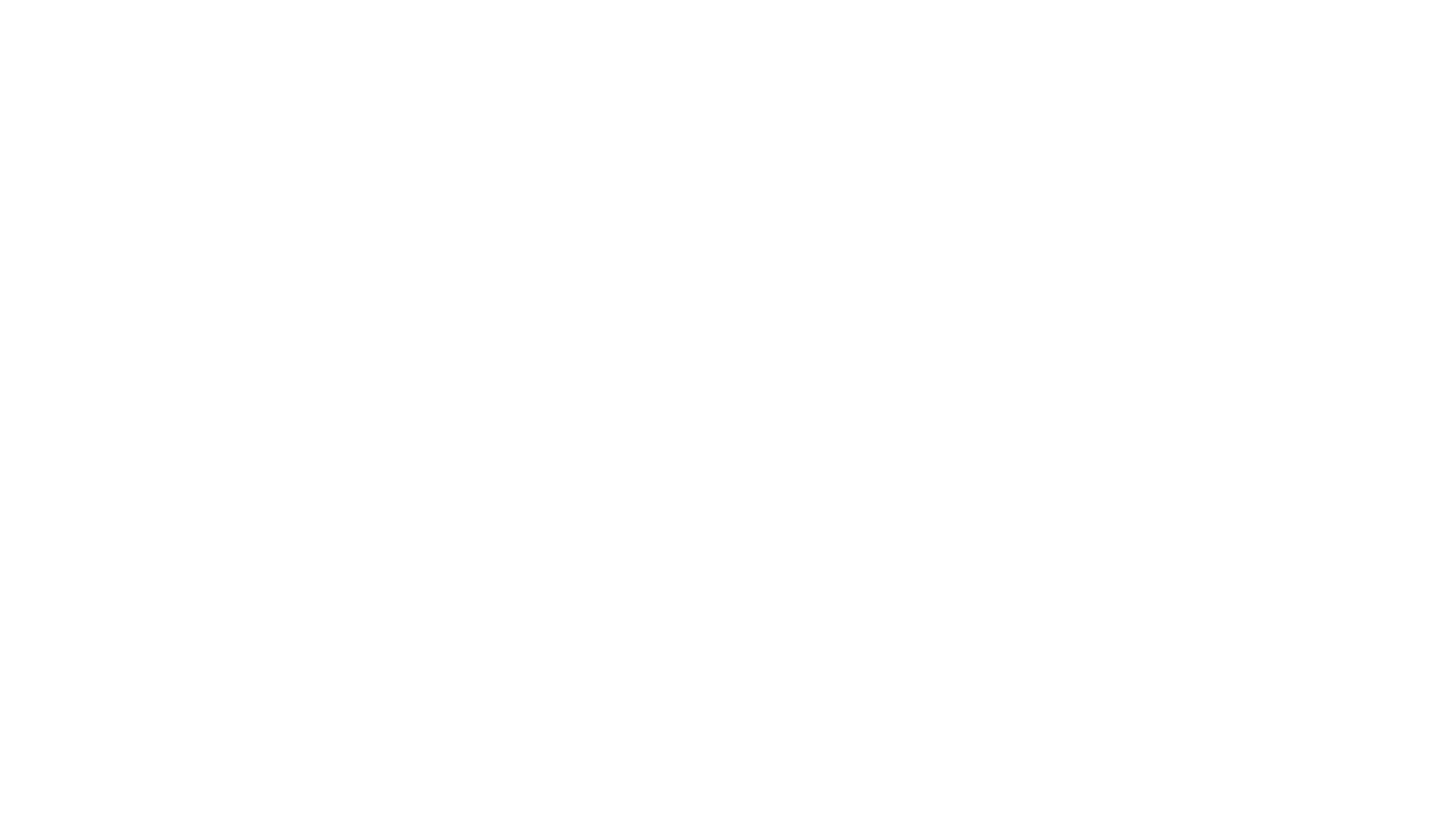 Limit the number of instructors teaching any one course
Offer a co-req that includes students from multiple sections taught by the same instructor
Every course offering does not need to have a coreq associated with it
Online co-reqs – not ideal however a potential solution to scheduling challenges
Common course syllabi and pacing guide?
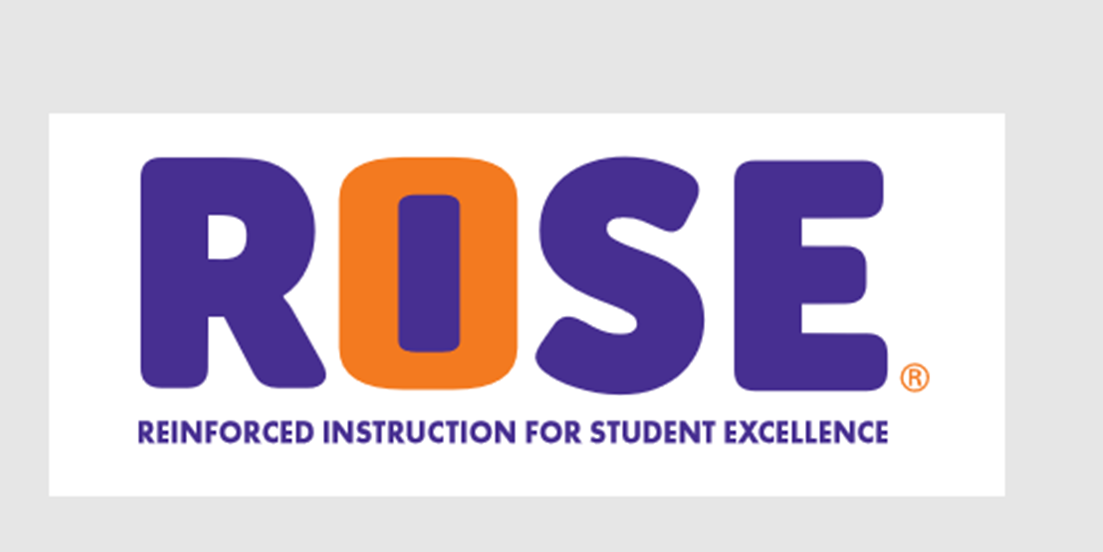 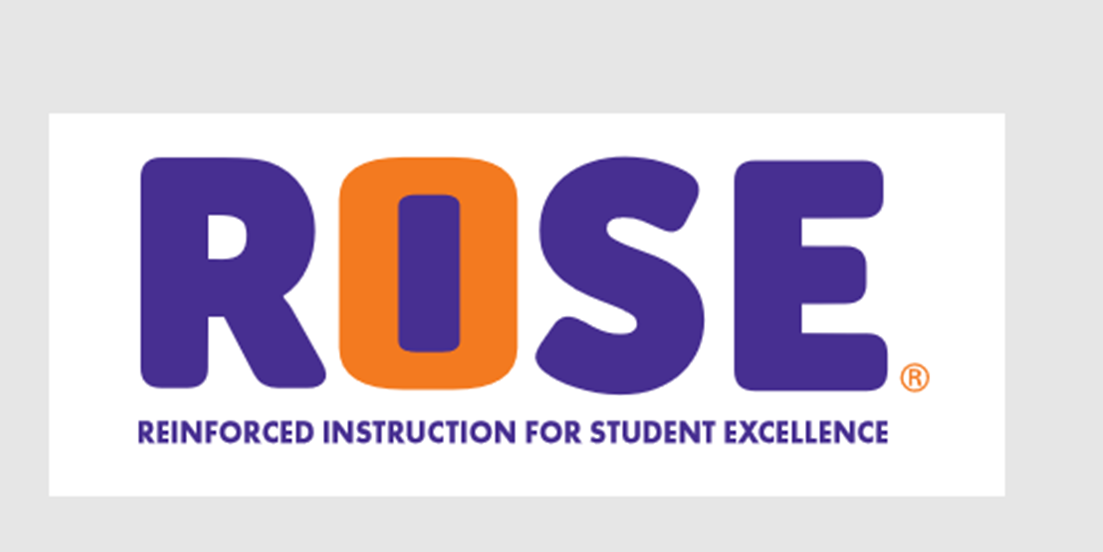 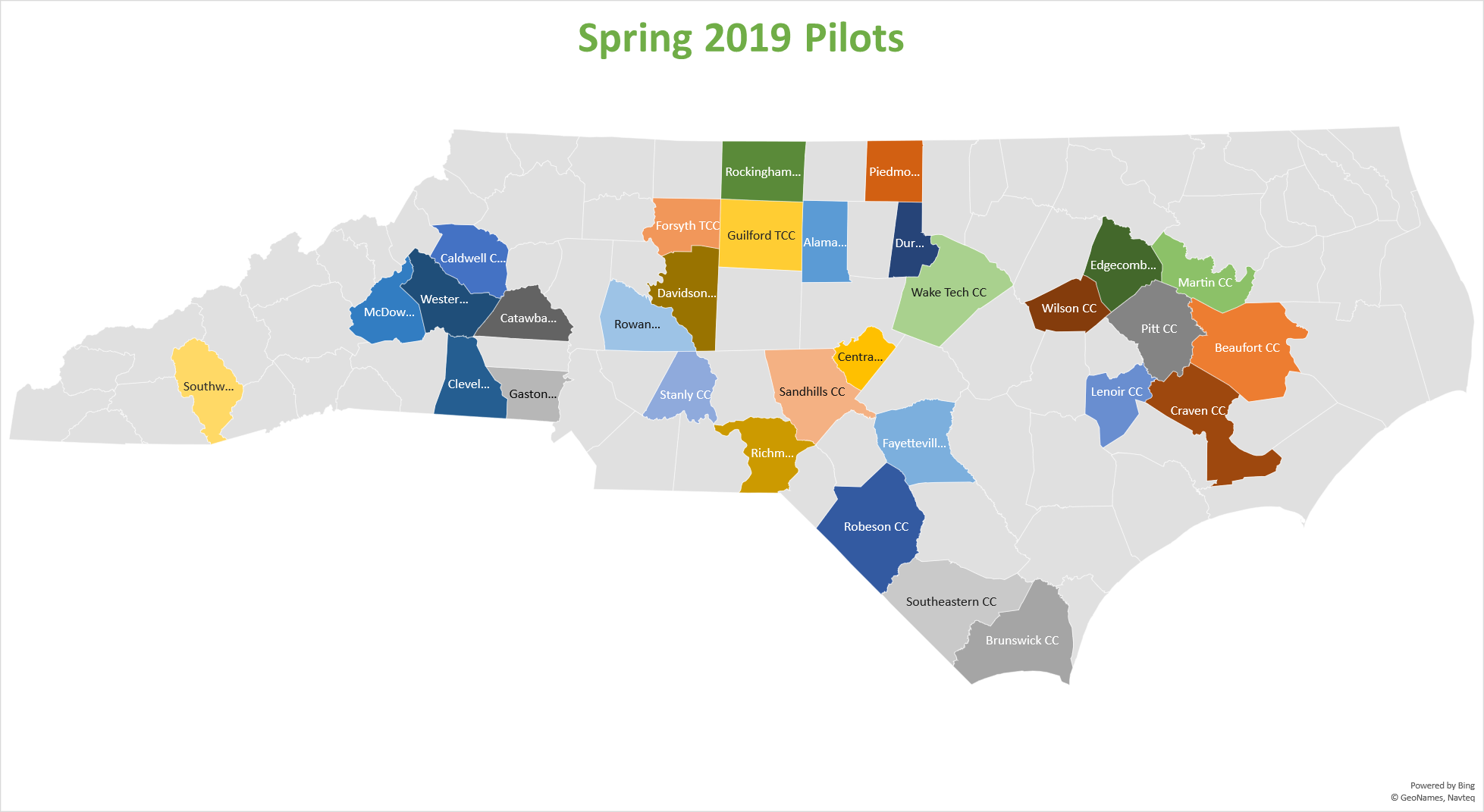 Spring and Fall ‘19 Pilots
Alamance
Beaufort
Brunswick
CCCC
CCCTI
Cleveland
CPCC
Craven
CVCC
DCCC
DTCC
Edgecombe
Fay Tech
FTCC
Gaston
GTCC
Lenoir
Martin
McDowell Tech 
Piedmont
Pitt
Richmond
Robeson
RCCC
Rockingham
Sandhills
Southwestern
SPCC
Stanly
Wake Tech
Wilson 
WPCC
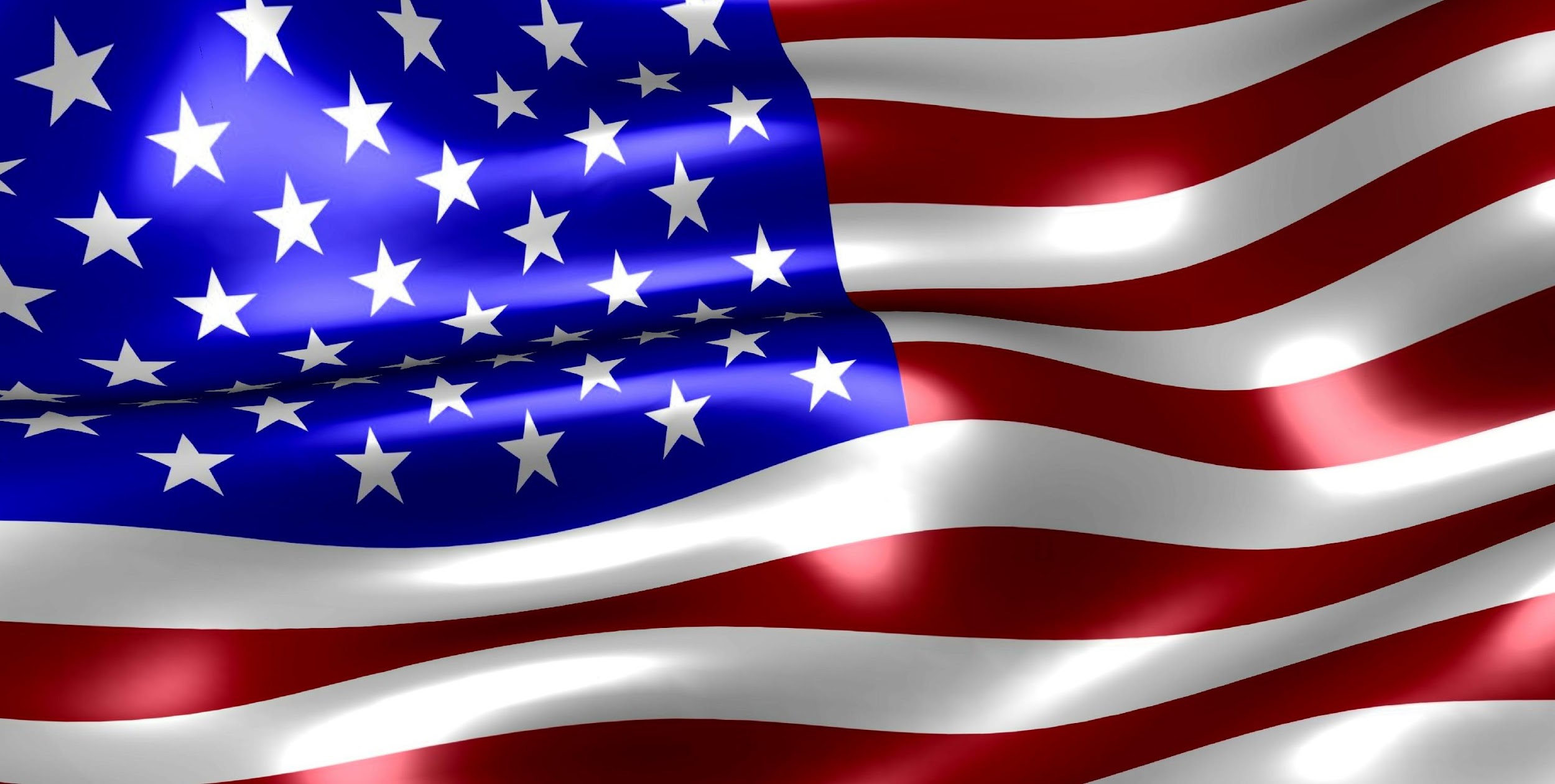 Veterans
All RISE courses must be delivered in a classroom on campus, with an established time and place
An instructor must be present all the time
Attendance is required, and taken, the entire semester
Students must be working on the same material
Courses, prereq or coreq, must be required*



* A passing grade in the coreq is required for the student to progress
This Photo by Unknown Author is licensed under CC BY-SA
RISE Feb ‘19 Updates
RISE Placement Tests
75+ to advance
All Courses with DRE/DMA Requisites in CCL
Piloting Growth Mindset  (Fall 2019)
Transition Math/English Courses & all coreq courses in CCL
Registration rules and equivalencies created
System Office patch – February 1, 2019
MAT – 003, RMINP2M
Evaluation Plan & Evaluation
NC State and the Belk Center for Community College Leadership & Research
RISE Listserv and RISE Google Drive
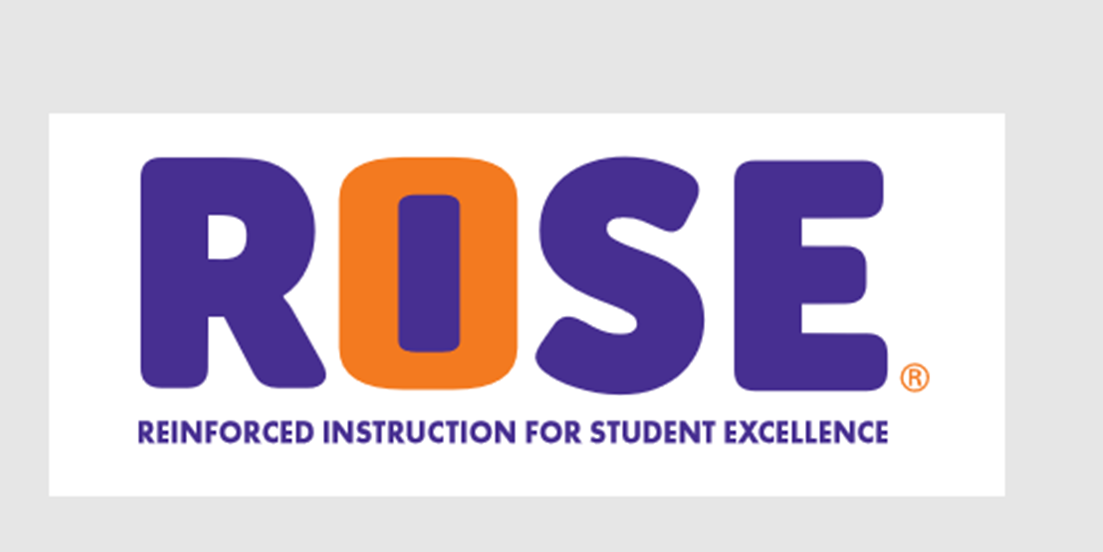 RISE Core Team
Teaching & Learning in the Classroom
Guided Pathways Coaches
Implementation Fidelity
College calls
Site visits
Qual/Quant Analysis
Google Drive
Weekly Listserv
RISE 101
(11 module online course)
Face-to-Face PD
RISE Coordinator
Monthly Webinars
SMEs
NROC Specialist
English
Math
Advising
Math
(Cloud based)
Admissions/Registrar
Testing
English
(LMS installed)
RISE Evaluation
English
(LMS installed)
English
(LMS installed)
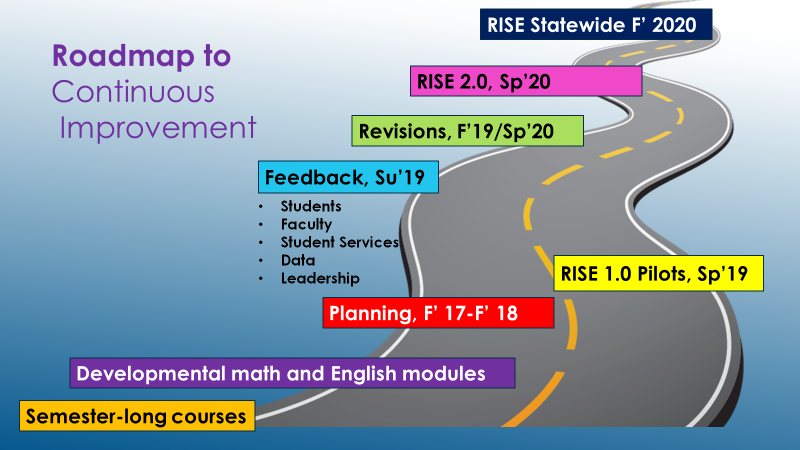 CCP F ‘19
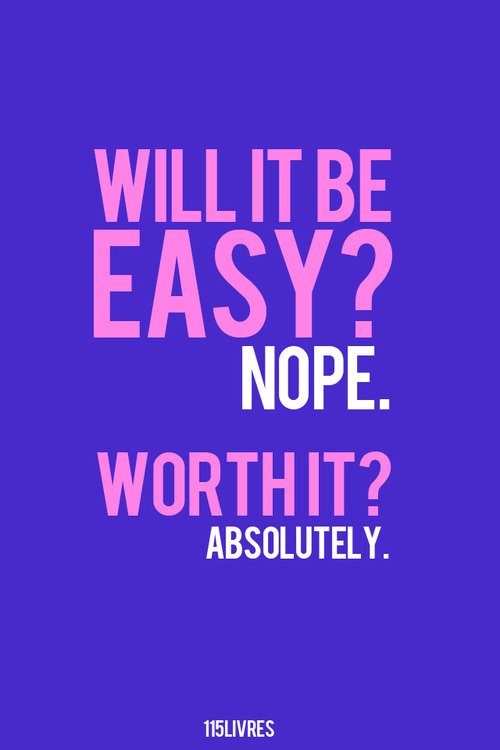 THE MULTIPLE MEASURES OF RISE
Please take this survey NOW.
Survey link
 https://tinyurl.com/Spring2019RISEPD